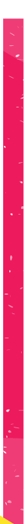 PROCESO ADMINISTRATIVO
OBJETIVO DE LA CLASE : COMPRENDER CONCEPTO DE ORGANIZACIÓN Y SUS FASES DE FORMA PERSEVERANTE.
PROPÓSITO: ¡CREE EN TI, TÚ PUEDES HACERLO!
RECORDATORIO*
*DEBEN REALIZAR:
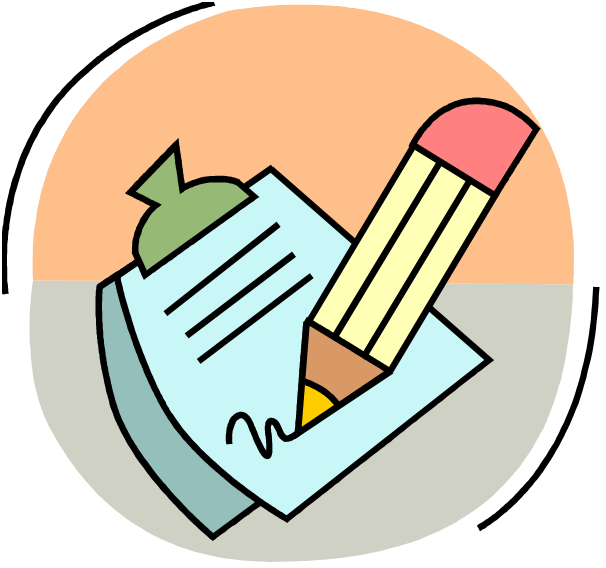 1) HAZ AHORA.

2) ACTIVIDAD.

3) CIERRE.
* OJO: ¡No pierdan puntos chicos/as!
HAZ AHORA
*RESPONDA LAS SIGUIENTES PREGUNTAS:
1) ¿Cuáles son los 5 elementos de la planeación estratégica?

2) Investigue sobre una empresa de telecomunicaciones: lo que hace, misión, visión y valores.
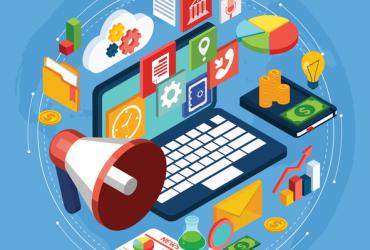 ¡2 minutos!
Recuerde…
- PROCESO ADM:

Es el conjunto de etapas (Planificación, Organización, Dirección y Control), cuya finalidad es conseguir los objetivos de la empresa de la forma más eficiente posible.
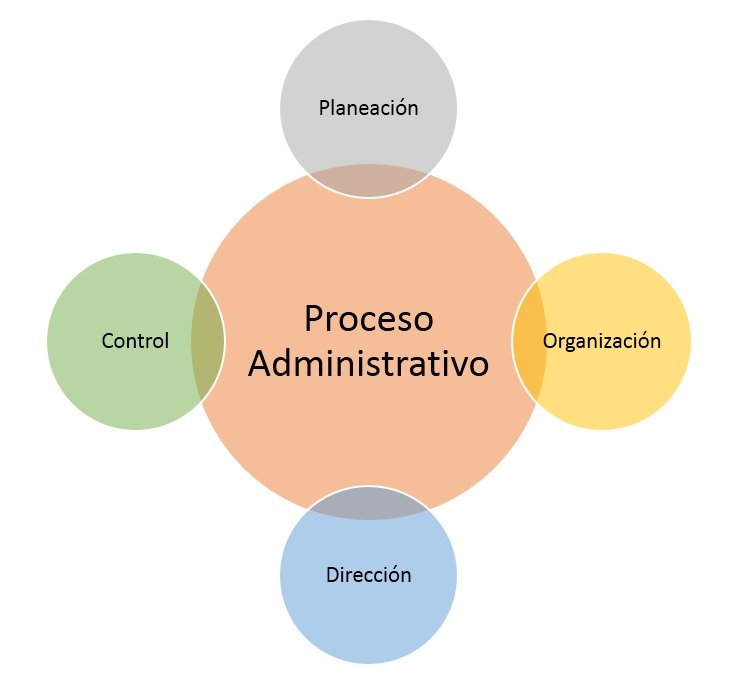 ORGANIZACIÓN
- *DEF:

Es agrupar, estructurar y ordenar el trabajo, la departamentalización, autoridad-responsabilidad, equipos y grupos para que se cumplan los planes definidos.
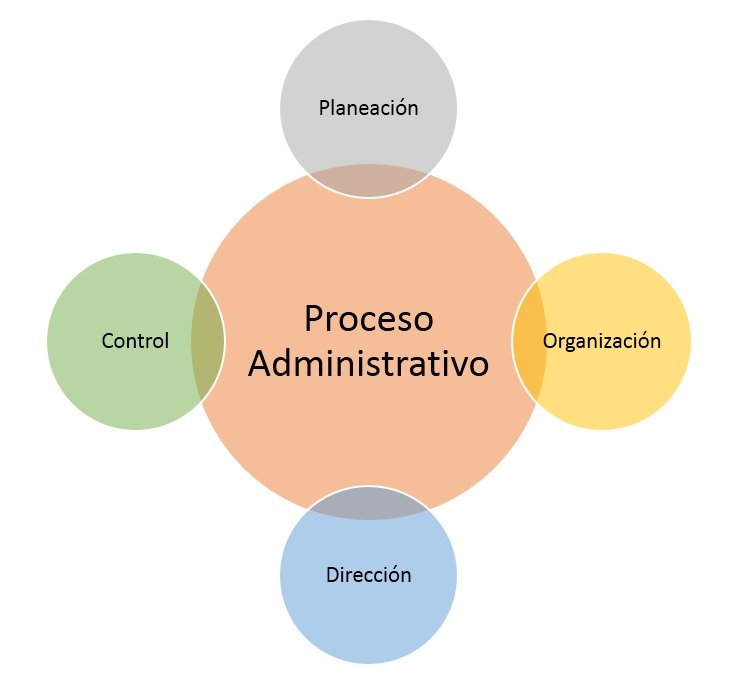 IMPORTANCIA DE LA ORGANIZACIÓN
Define la estructura correcta de la empresa.
Determina niveles jerárquicos.
Elimina duplicidad de funciones por medio de la departamentalización.
Coordina división de trabajo.
-    Es un medio para lograr lo planeado.
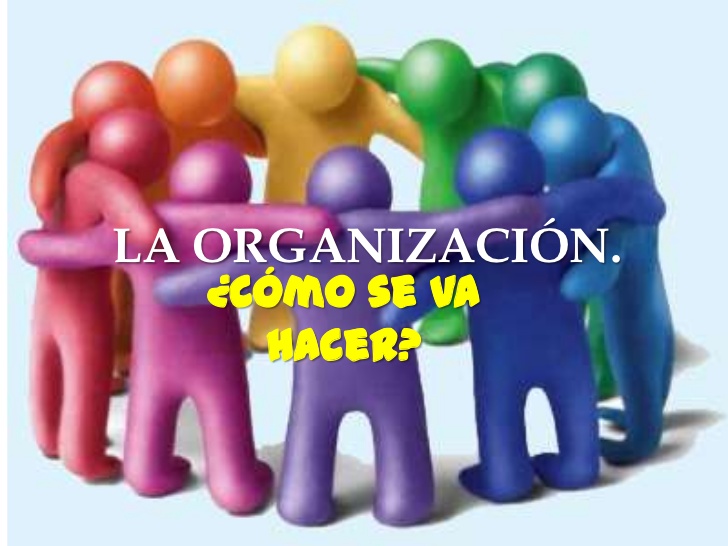 PRINCIPIOS DE LA ORGANIZACIÓN
AUTORIDAD-RESPONSABILIDAD
ESPECIALIZACIÓN
COORDINACIÓN
UNIDAD DE MANDO
JERARQUÍA
TRAMO DE CONTROL
DEL OBJETIVO
DIFUSIÓN
PRINCIPIOS DE LA PLANEACIÓN
Unidad de mando
Especialización
Jerarquía
- Dividir y asignar trabajo de acuerdo a las actitudes de la persona.
- Un jefe para cada función, actividad o trabajo al cual se reportan los resultados.
- Definir nivel jerárquico, para desprender las ordenes necesarias para lograr los objetivos.
PRINCIPIOS DE LA PLANEACIÓN
Autoridad- Responsabilidad
Tramo de control
Coordinación
Autoridad le corresponde una responsabilidad.

Pero necesaria la confianza con el jefe, para que los empleados realicen sus funciones.
- Se refiere a la organización jerárquica de forma vertical.
- Organizar los departamentos para lograr objetivos.
PRINCIPIOS DE LA PLANEACIÓN
Del objetivo
Difusión
- Se deben aplicar las obligaciones de cada puesto para que se cumpla la paridad autoridad-responsabilidad.
- Las actividades y funciones alineadas con los objetivos y propósitos de la empresa.
FASES DE LA ORGANIZACIÓN
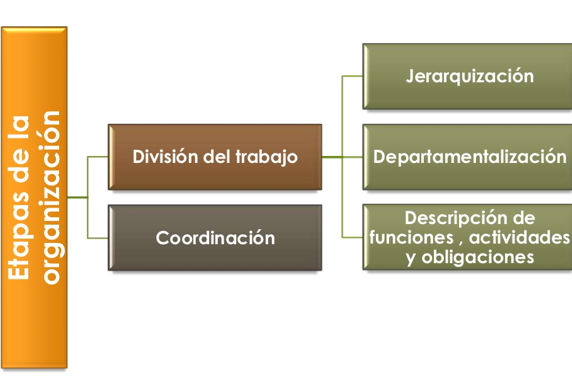 FASES DE LA ORGANIZACIÓN
División del trabajo: separación y delimitación de las actividades, con el fin de realizar una función con la mayor precisión posible. Se divide en 3:

Jerarquización: disposición de las funciones de una organización por orden de rango, grado o importancia.
Departamentalización: división y agrupamiento de funciones y actividades en unidades especificas.
Funciones: describir las labores o actividades que deberán desarrollar los empleados.

2) Coordinación: sincronización de los recursos y esfuerzos de un grupo, con el propósito de lograr los objetivos.
TIPOS DE DEPARTAMENTALIZACIÓN
Funcional: Se forman por la naturaleza del trabajo, generalmente las más usadas: producción, marketing, entre otras.

Productos: productos que se relacionan entre sí. Ej: área de producción de una empresa de alimentos, tiene frutas y verduras.

Geográfica: encargado por zonas del país.

Por Clientes: segmentación según edades o género.

Proceso o equipo: etapas para fabricar un producto. Ej: diseño, fábrica, envoltorio, entre otros.
EJEMPLOS DE DEPARTAMENTALIZACIÓN
CLIENTES
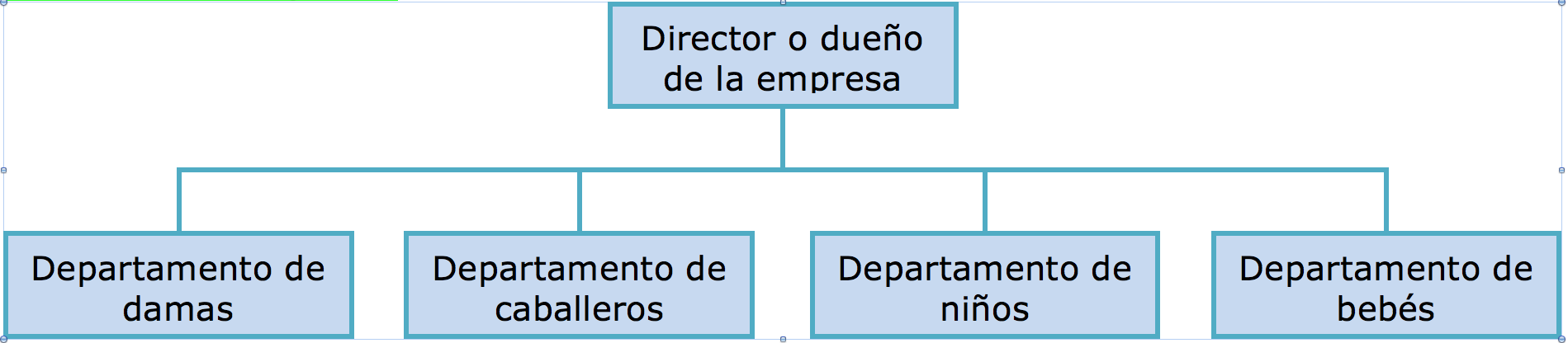 PROCESOS
FUNCIONAL
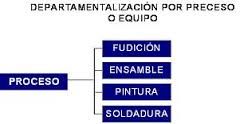 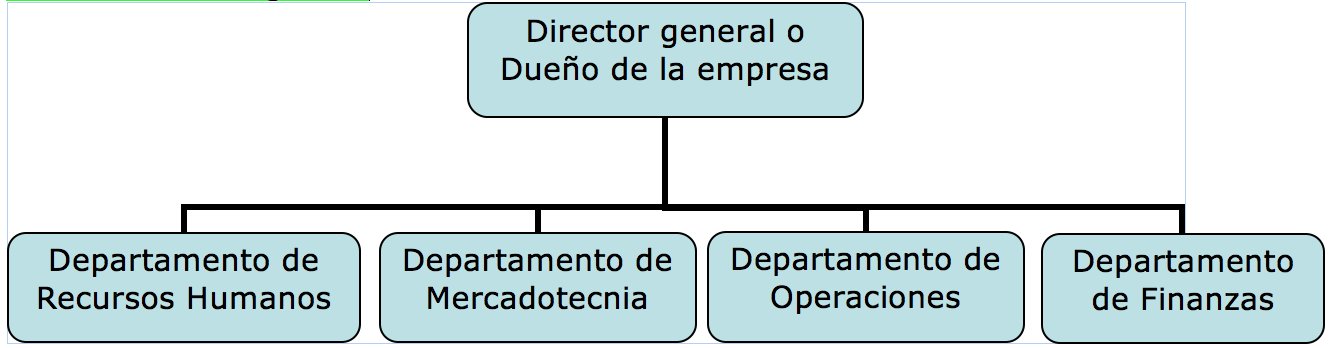 ACTIVIDAD
*Responda las siguientes preguntas:
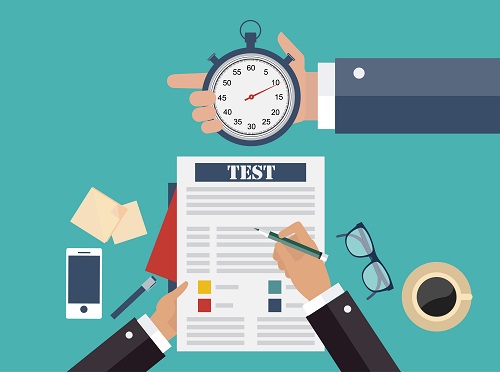 1) Explique con sus palabras ¿Qué es la organización? 

2) Explique las fases de la organización.

3) Investigue y explique el tipo de departamentalización que tengan 3 empresas de diferentes rubros. *Haga un organigrama de la departamentalización.
FECHA ENTREGA MAX: 16 OCTUBRE
Correo : cristiandanoun@gmail.com
METACOGNICIÓN
*RESPONDA Y JUSTIFIQUE LAS SIGUIENTES PREGUNTAS.
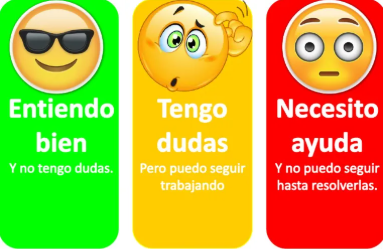